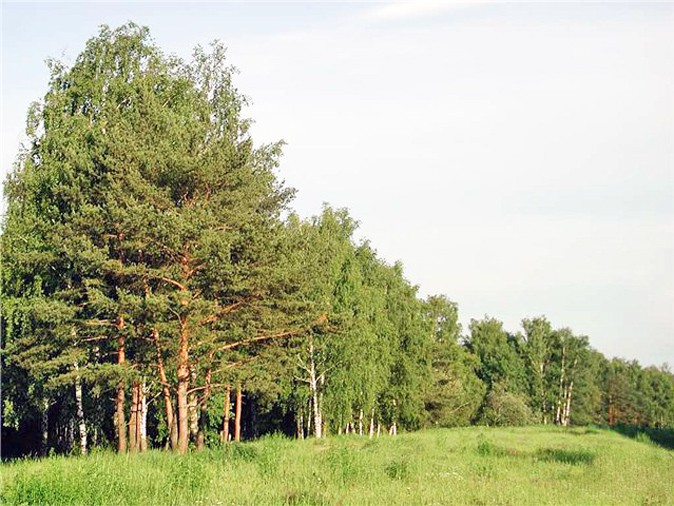 Природа как субъект всестороннего развития личности
Античные мыслители
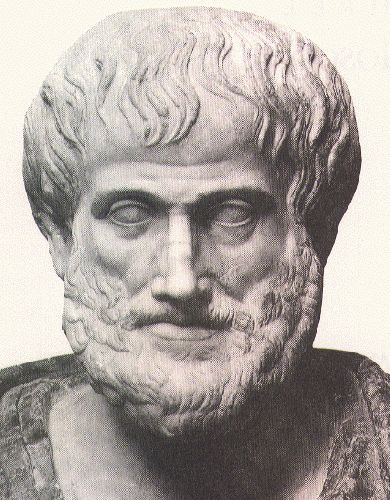 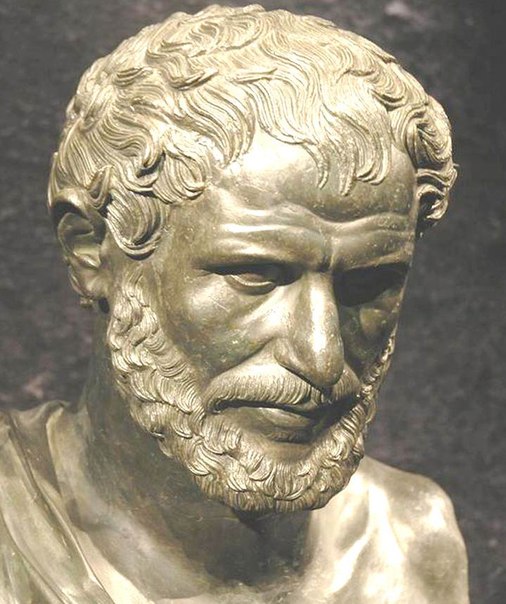 Классики мировой и отечественной педагогики
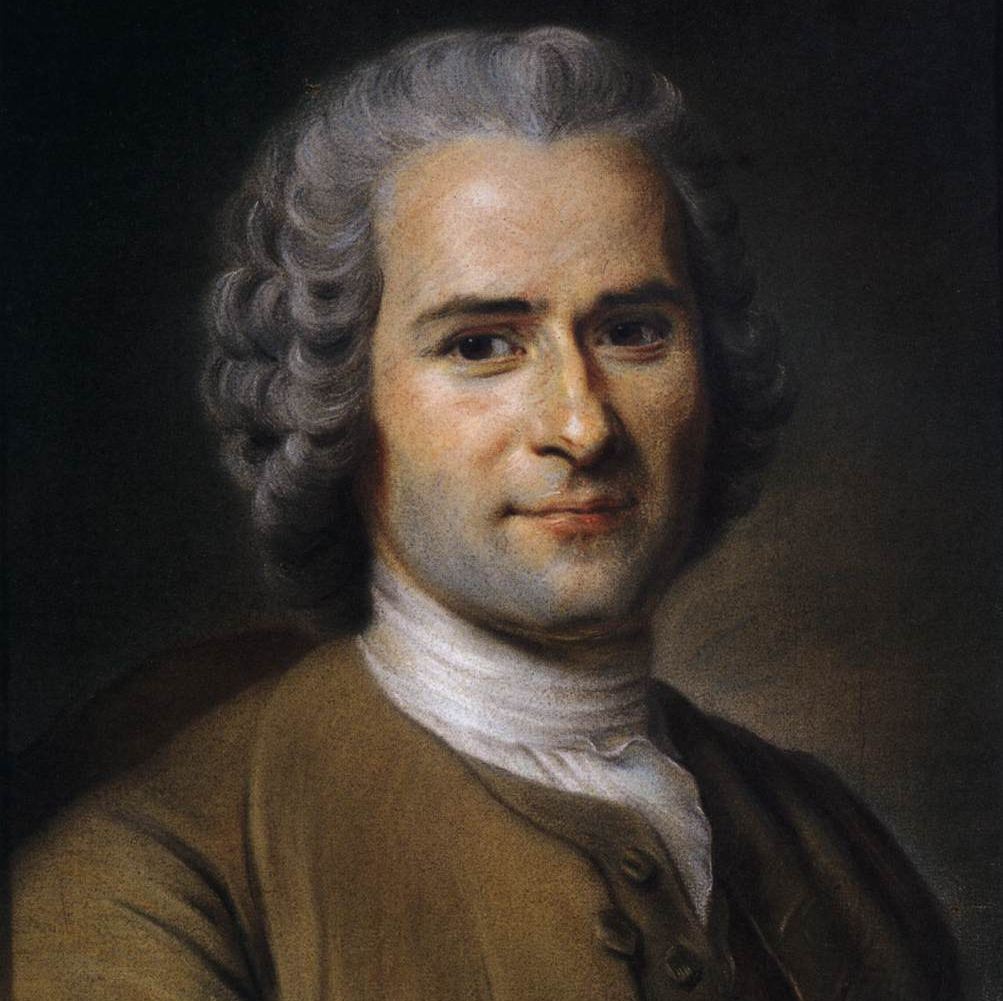 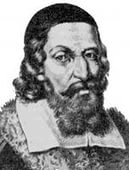 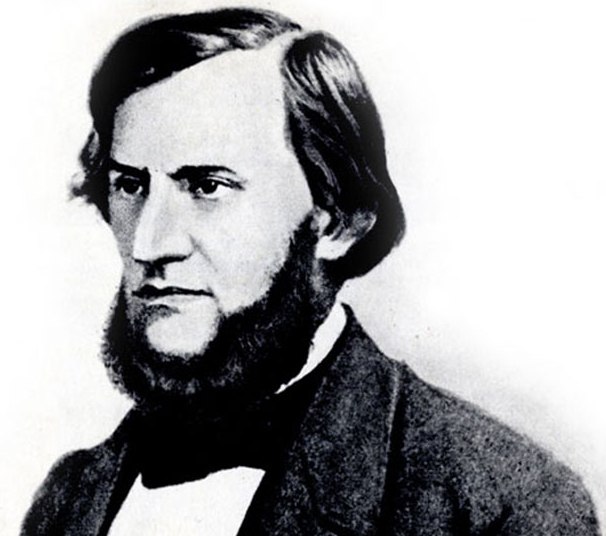 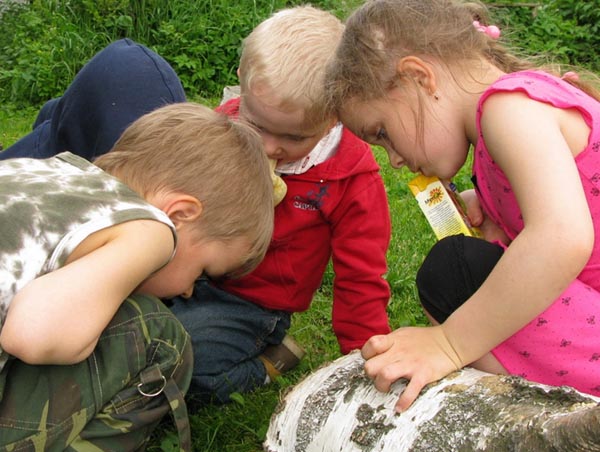 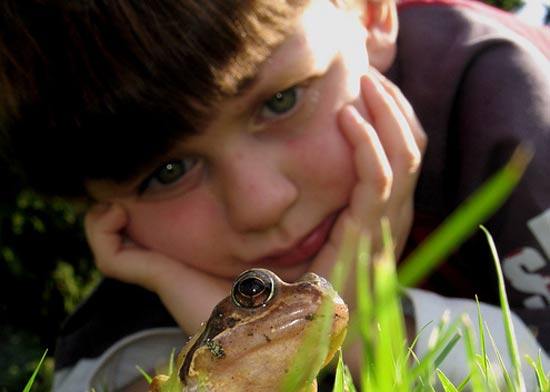 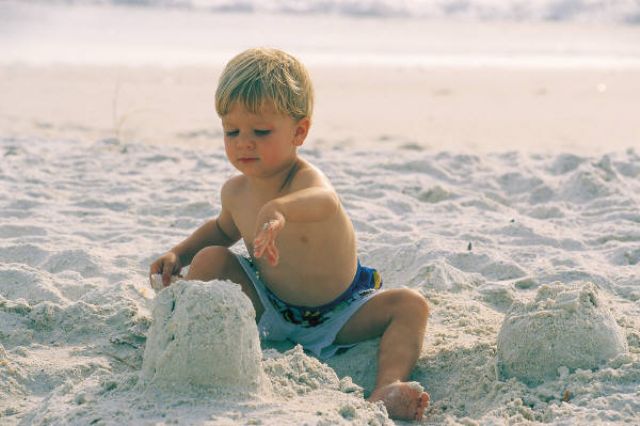 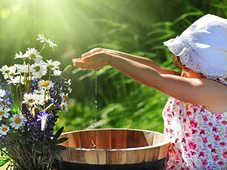 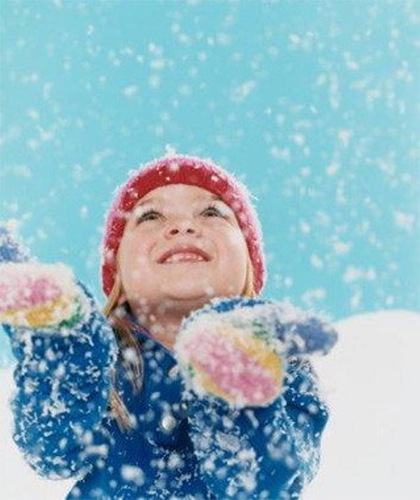 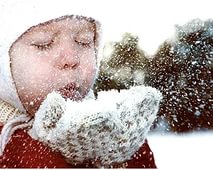 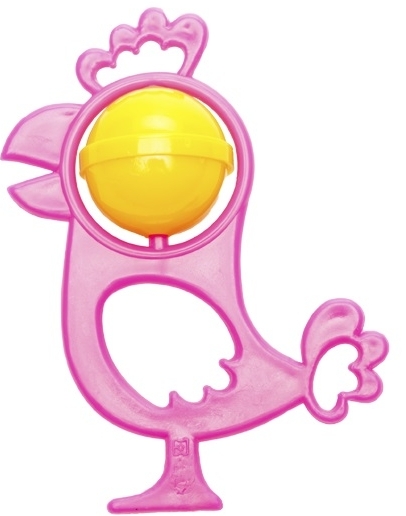 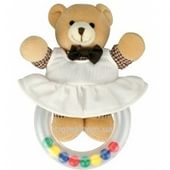 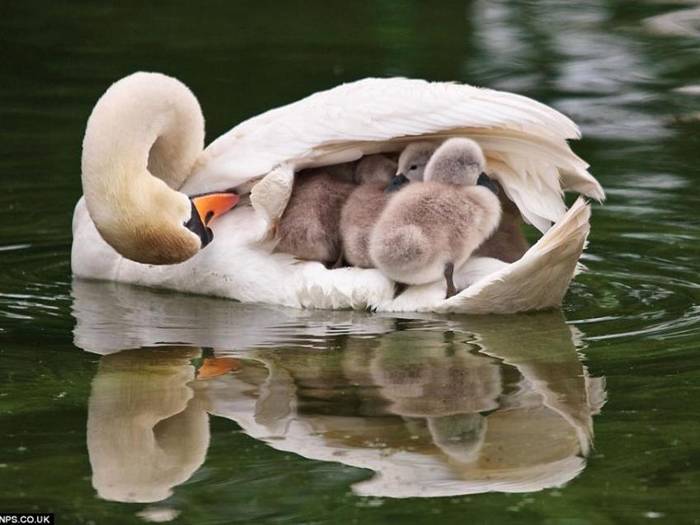 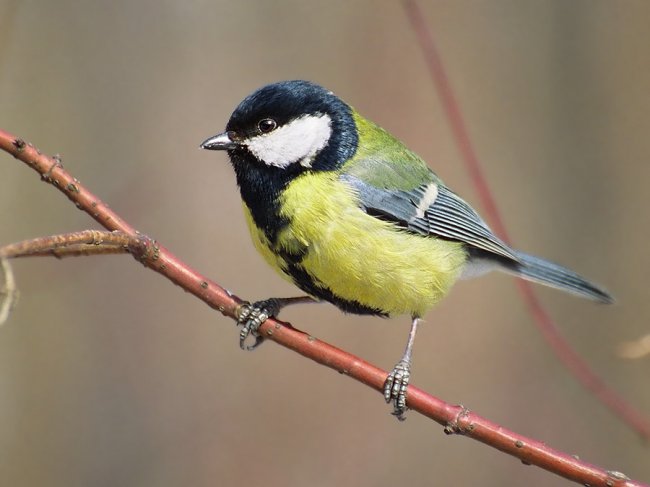 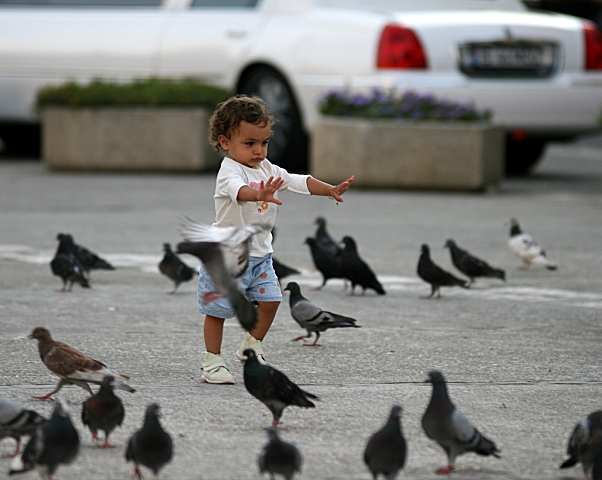 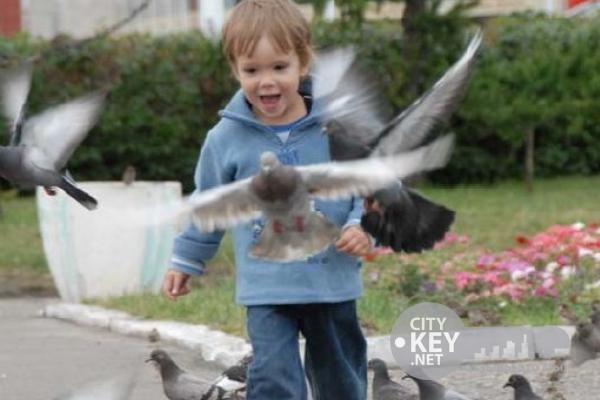 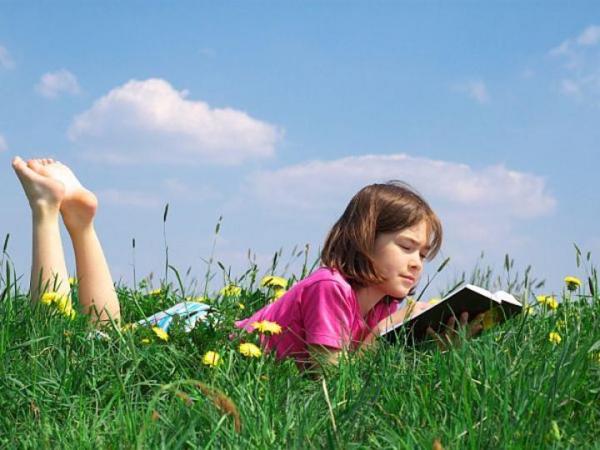 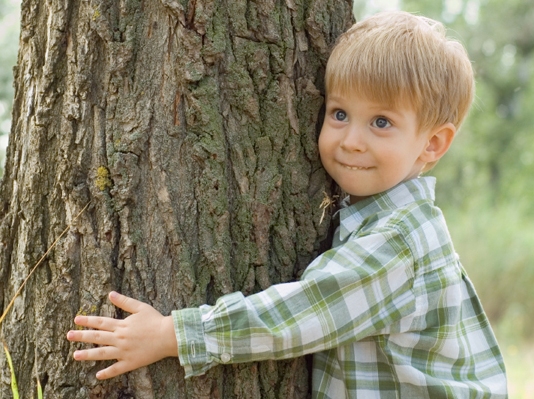 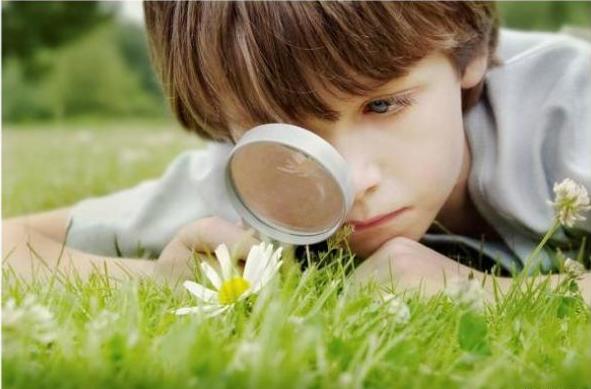 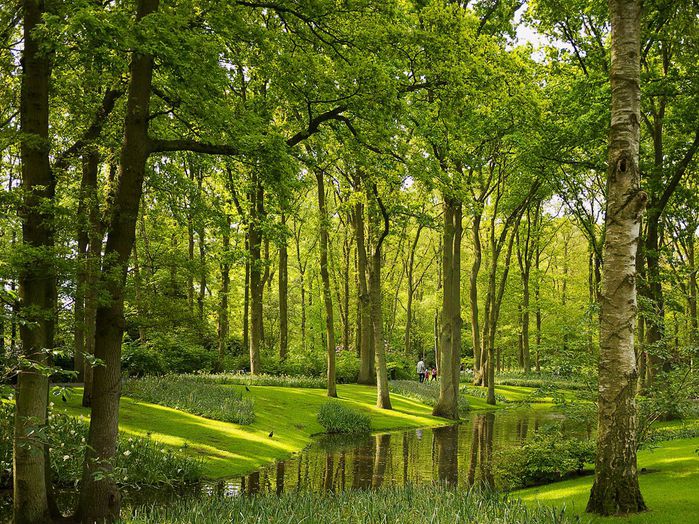 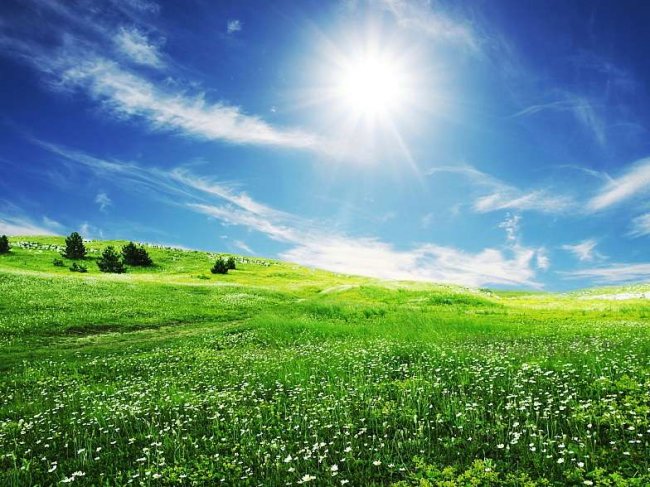 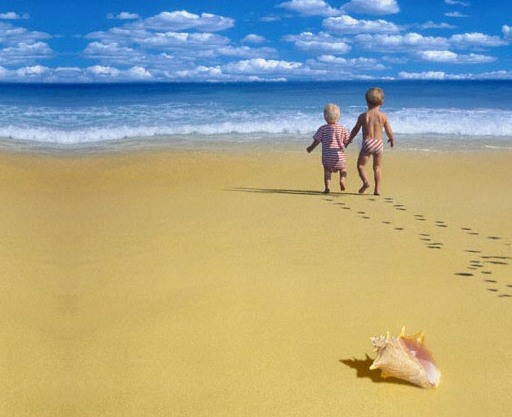 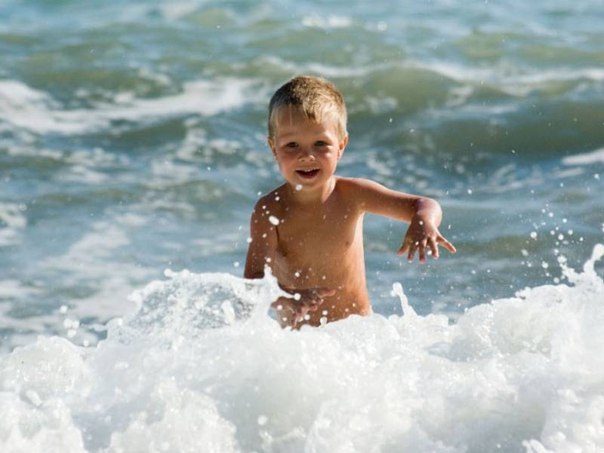 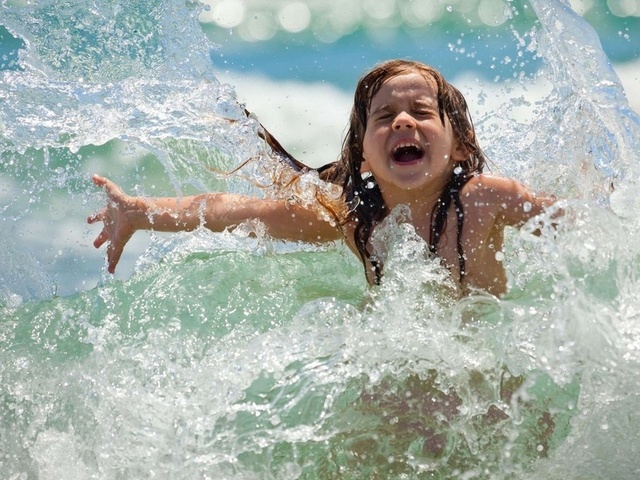 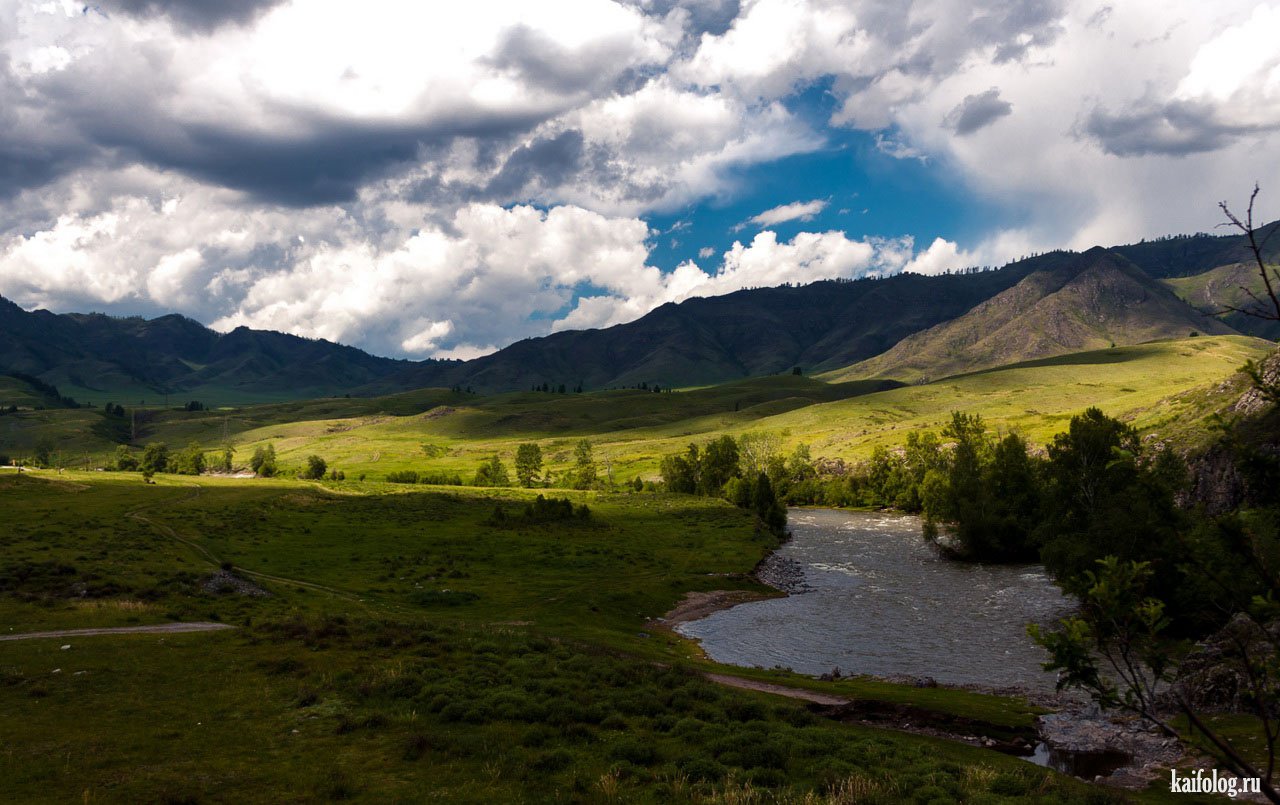 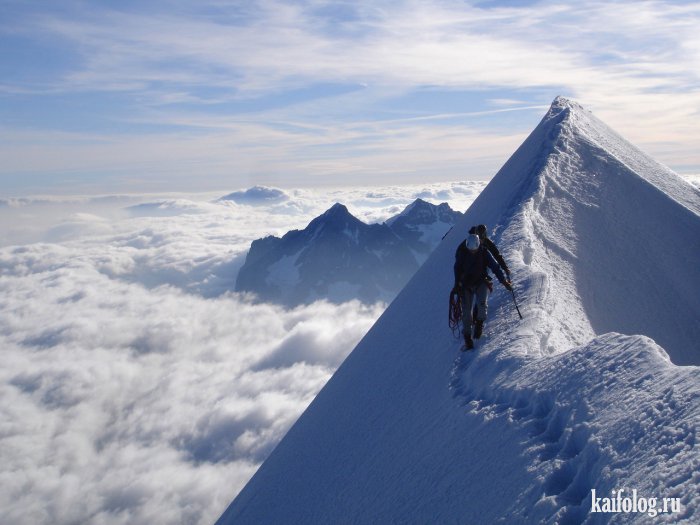 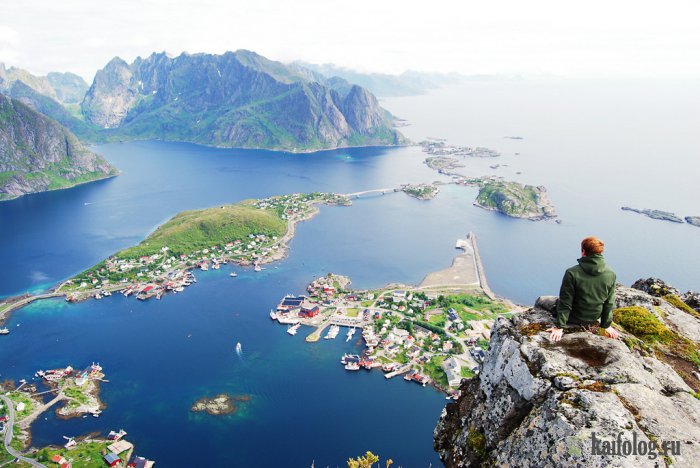 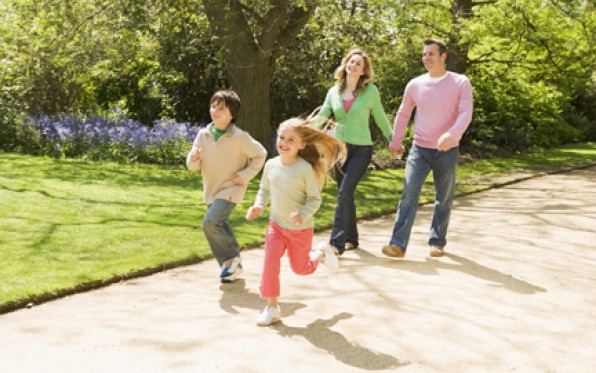 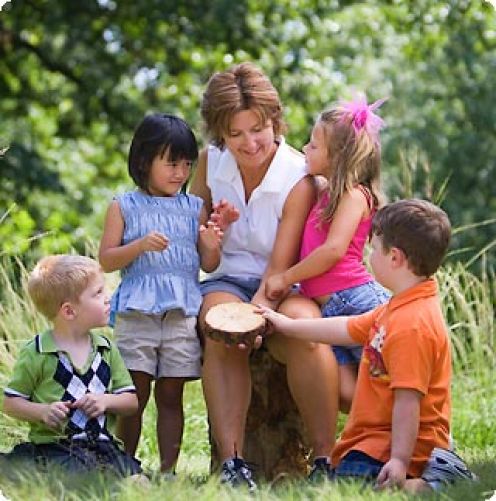 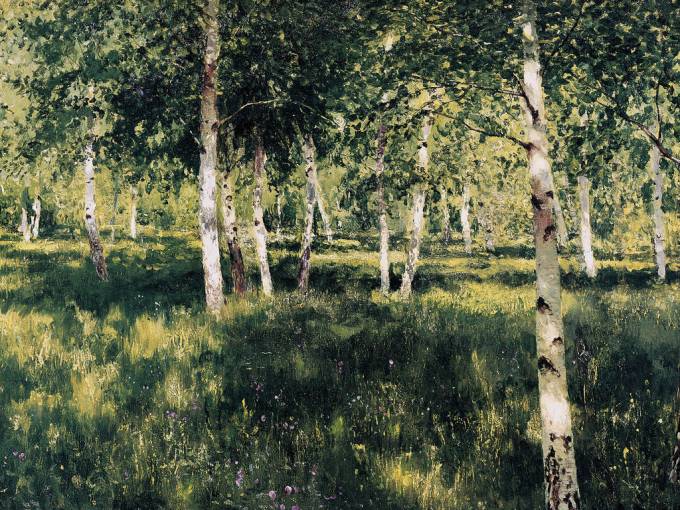 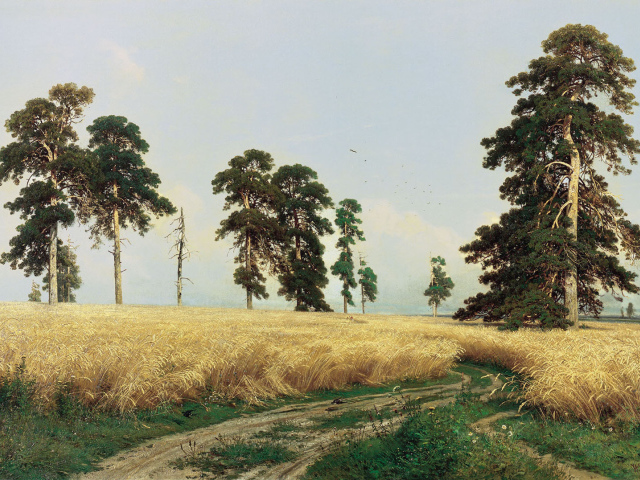 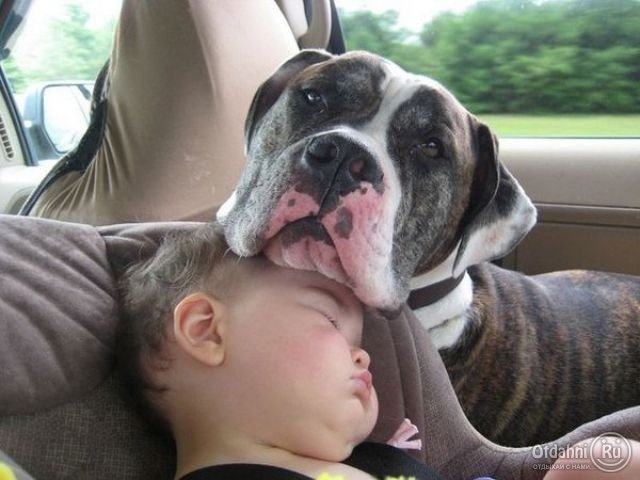 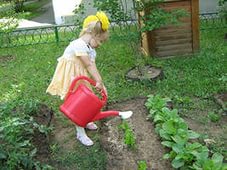 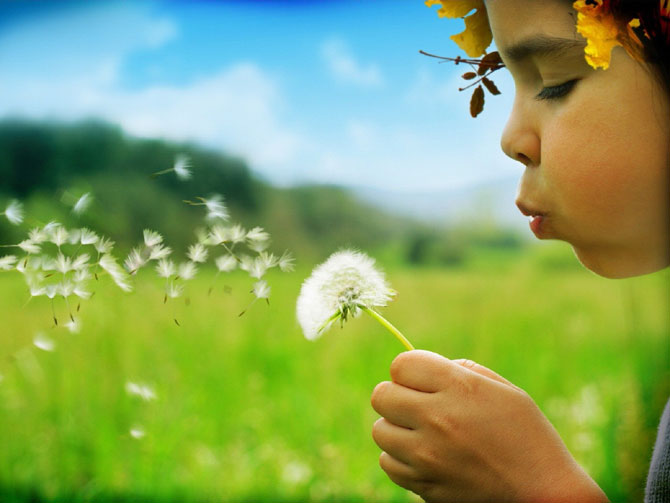 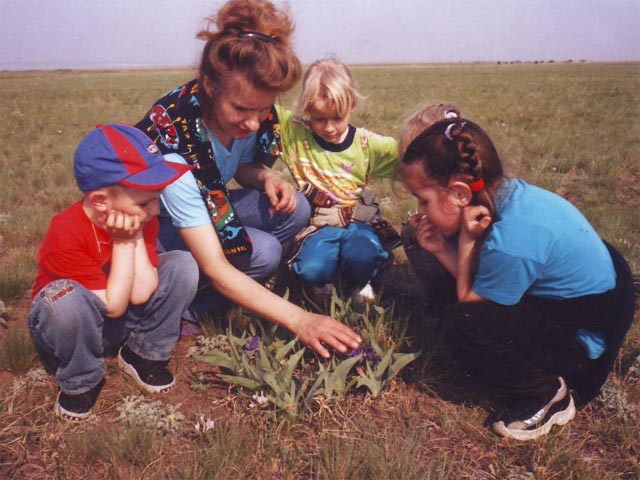 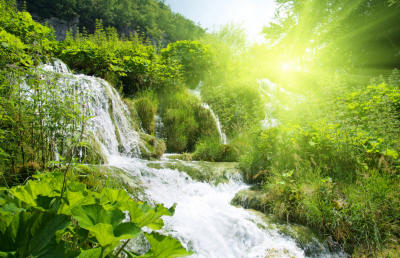